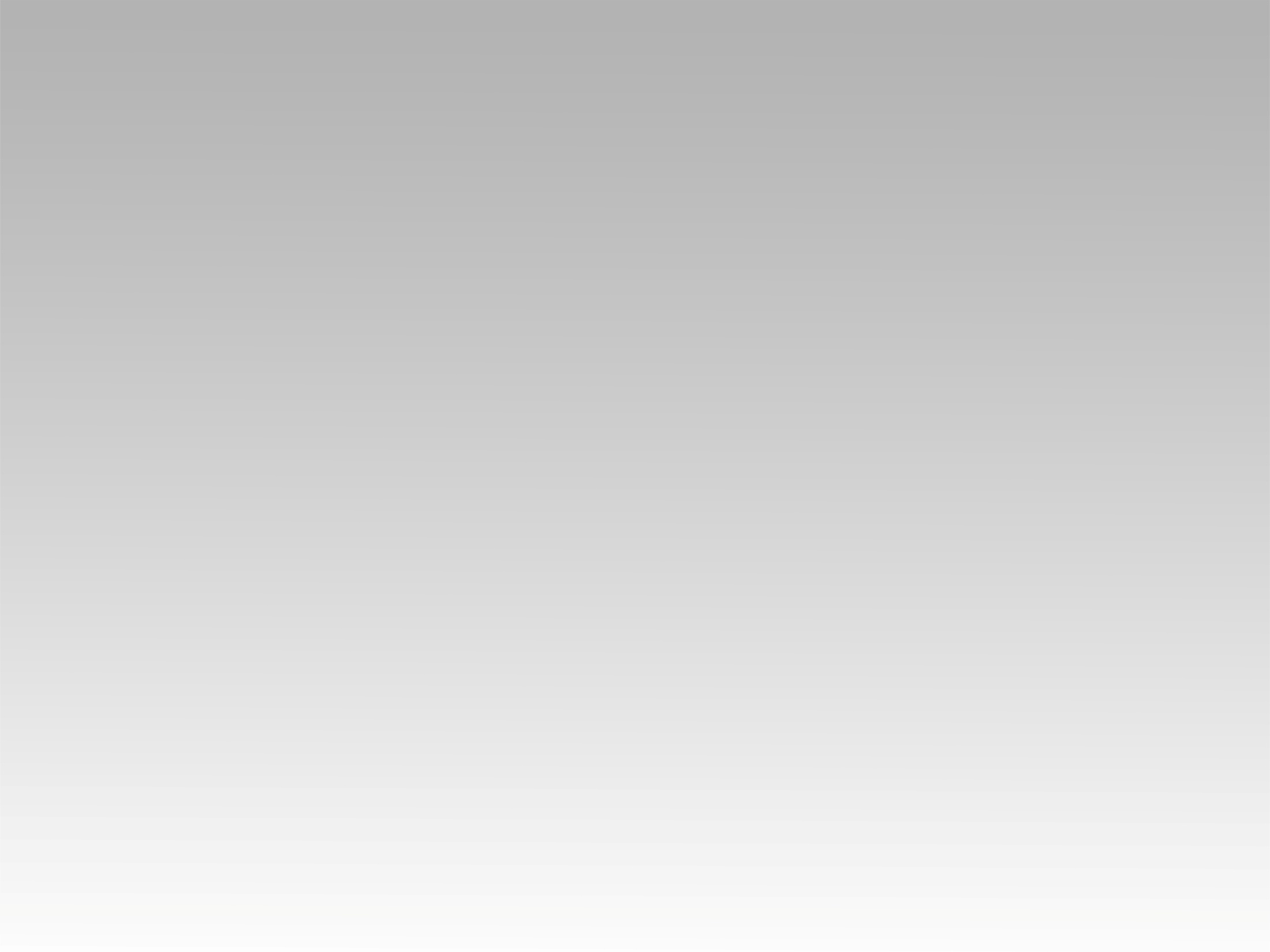 تـرنيــمة
في حَرْبي أنا جُندِي بَتألِّم في جُرُوحِي
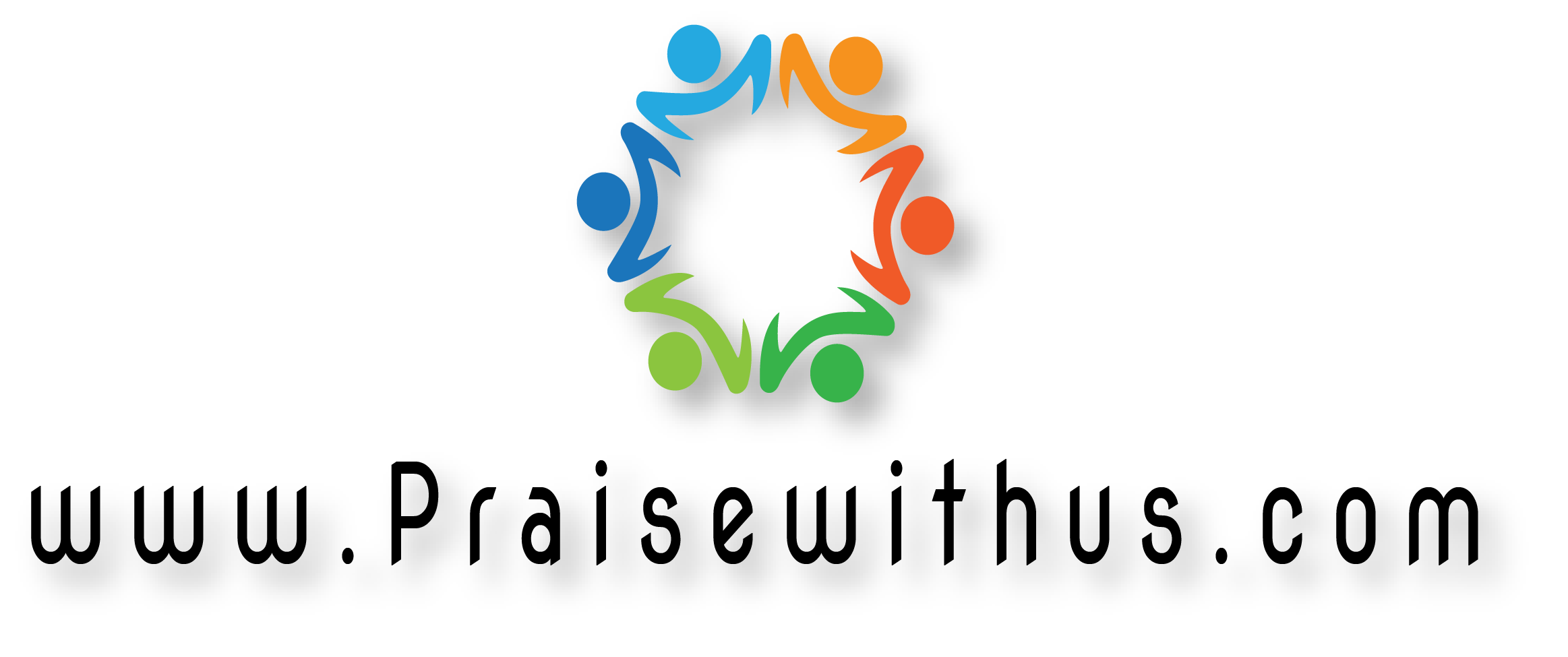 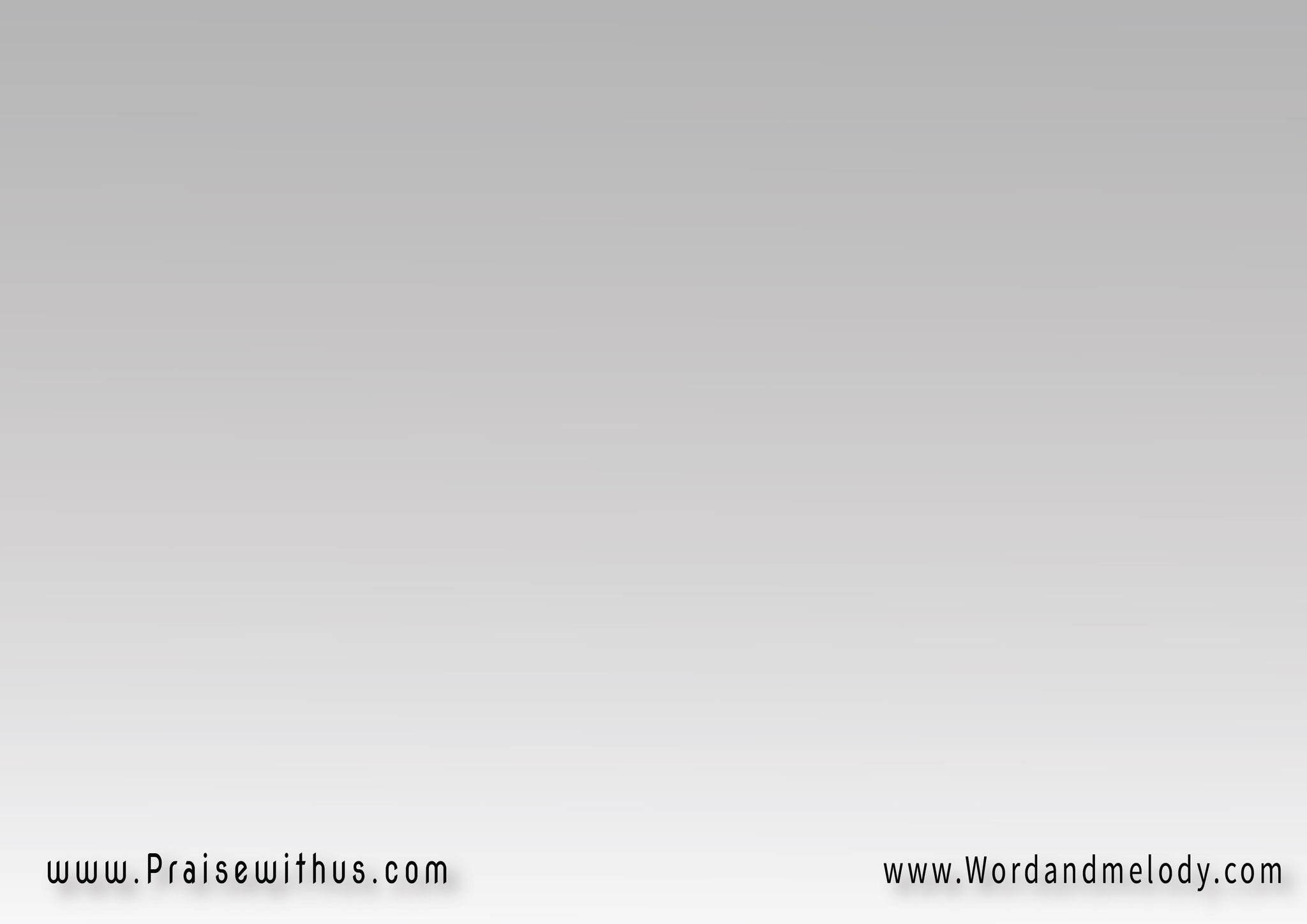 1- في حَرْبـي أنا جُندِي   بَتألِّم في جُرُوحِـــيلكن طَبيبـــي جَنبــــــي   وِبيشفينــــــــــــــــيومَهما اِشتَدِّت آلامِــــي   أنا هاثبَت في مَكَانيعَلَشَـــان إلَهـــي أقوَى   هاينَجِّينـــــــــــــــي
fi harbi ana jondi   bataallem fi jorohilaken tabibi janbi web yeshfiniwe mahma eshtaddet alami   ana hathbat fi makaniaalashan elahi aqwa   haynajjiniI am a soldier in the war, I suffer but my healer is here and He heals me. In all the tough pains I will stay in my place because God is tougher and He
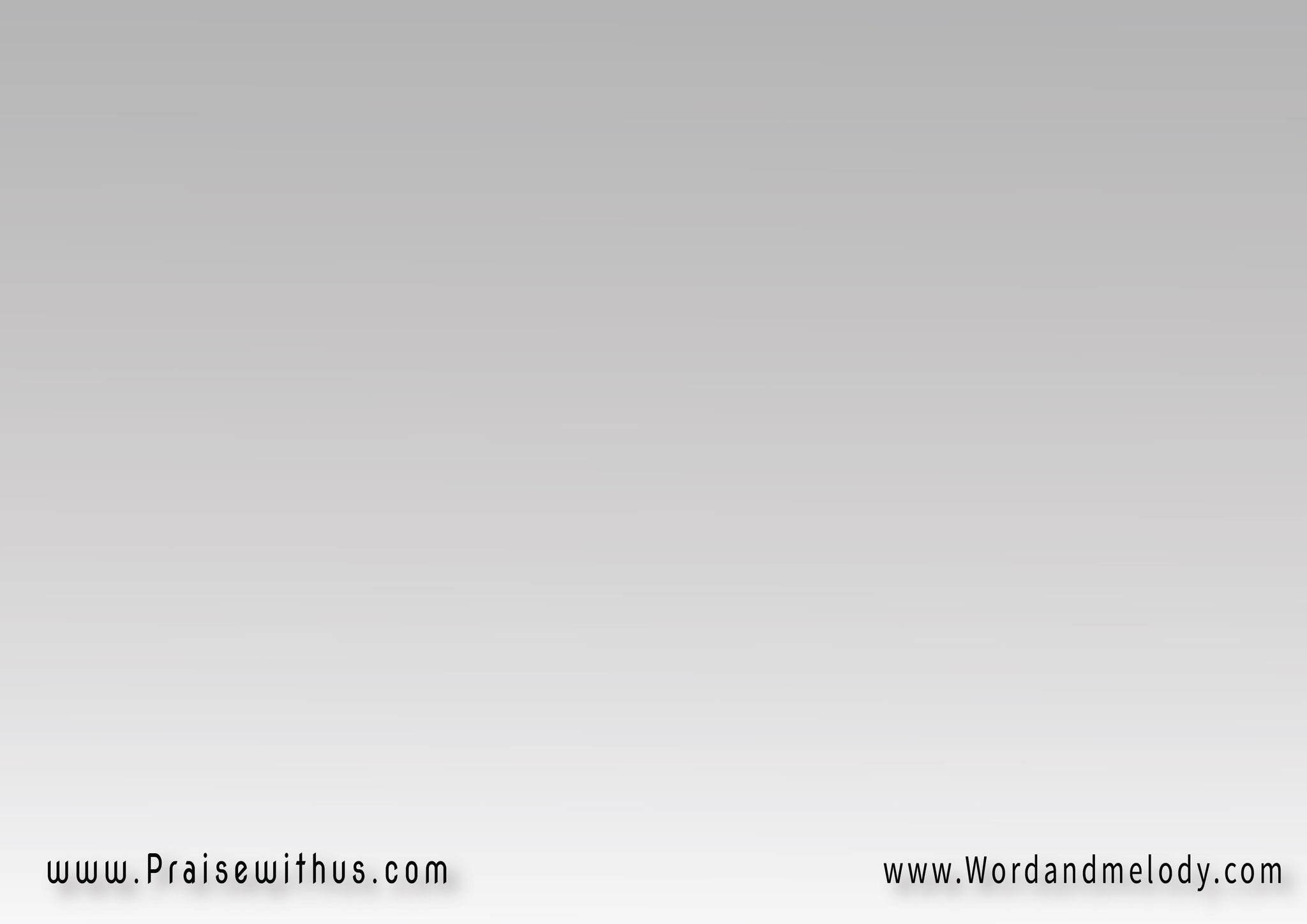 القرار:أنا مَحبُوب أنا مَقبُول   عَلى حِسَاب دَمِّ الفــادِيأنا مَحبُوب أنا مَقبُول   وِلساني هايشهَد وِينادِي
ana mahboob  ana maqbool   
aala hesab damme elfadiana mahboob  ana maqboolwelsani hayeshhad we yenadi

I am accepted on the account of the blood of the Redeemer. My tongue will announce that.
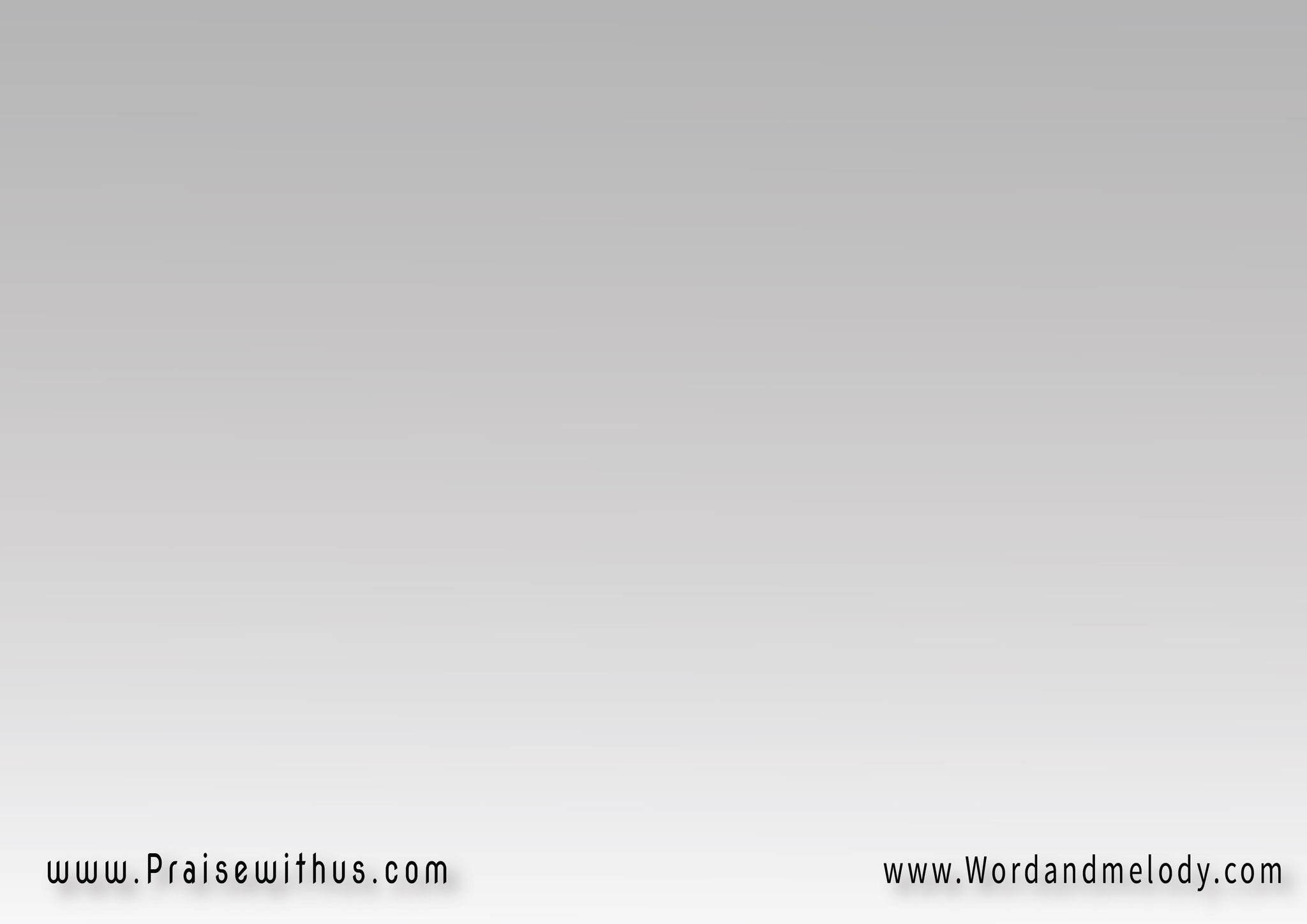 2- الحَرب عَلَيَّ شِدِيـــدَة   وقوَى الشَّرِّ عَنيدَةلكن أنا قلبــــــــــي وَاثِق   إن إلَهِــي حَـــــيّومَهمَا كانِت جُرُوحِي   هوَ اللي هايشفي رُوحِيحُضُورُه يفَرَّح قلبــــــــي   وِيقَوِّينــــــــــــــــي
elharb aalayya shedida   we qwa elshar aanidalaken ana albi watheq  in elahi haiwe mahma kanet jorohi   hoalli hayeshfi rohihoDoro yefarrah albi   we yeqawwiniThe war is tough, the powers of evil are stubborn 
but my heart is sure that my God is alive. No
 matter how sever my wounds are, He will heal me.
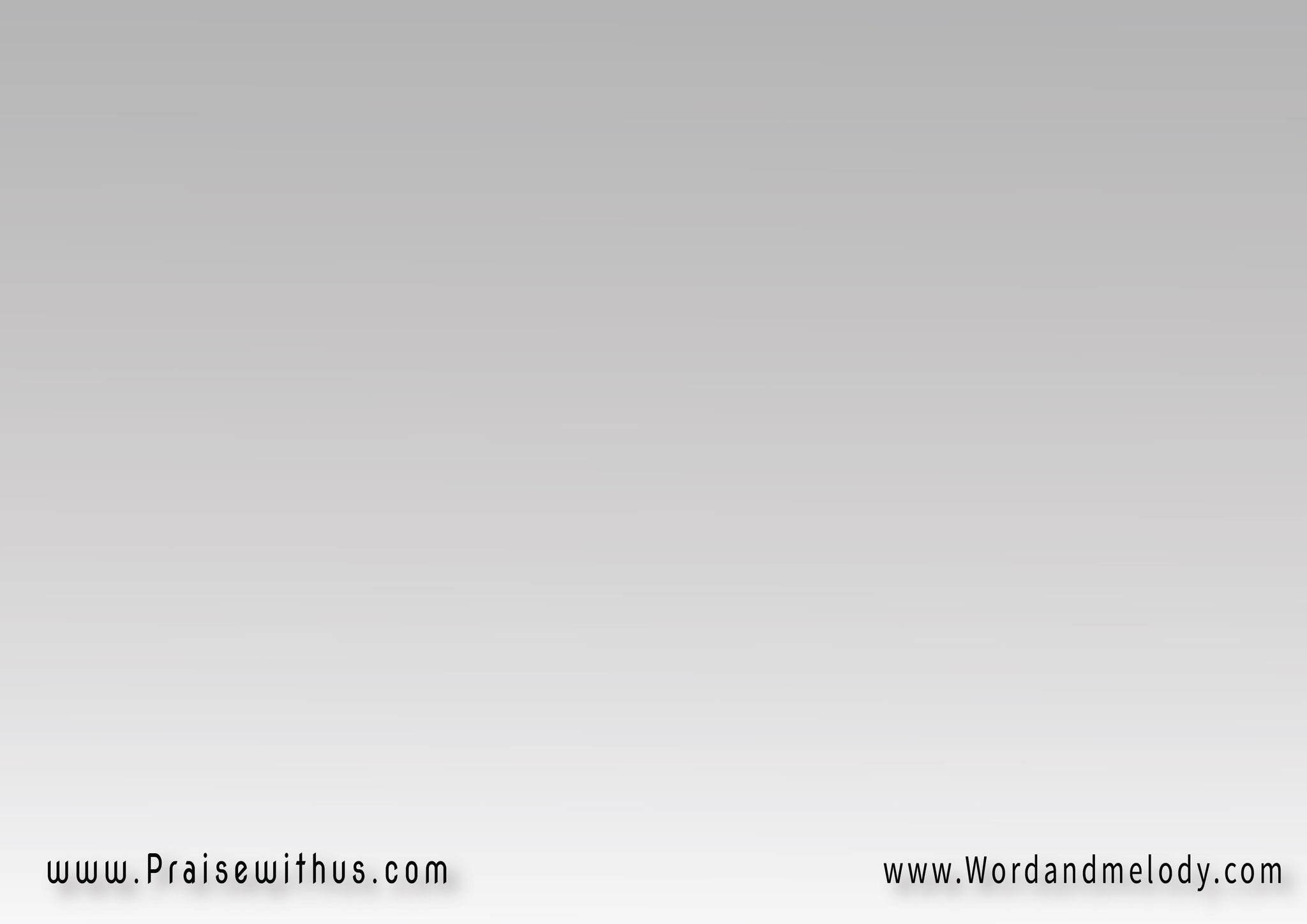 القرار:أنا مَحبُوب أنا مَقبُول   عَلى حِسَاب دَمِّ الفــادِيأنا مَحبُوب أنا مَقبُول   وِلساني هايشهَد وِينادِي
ana mahboob  ana maqbool   
aala hesab damme elfadiana mahboob  ana maqboolwelsani hayeshhad we yenadi

I am accepted on the account of the blood of the Redeemer. My tongue will announce that.
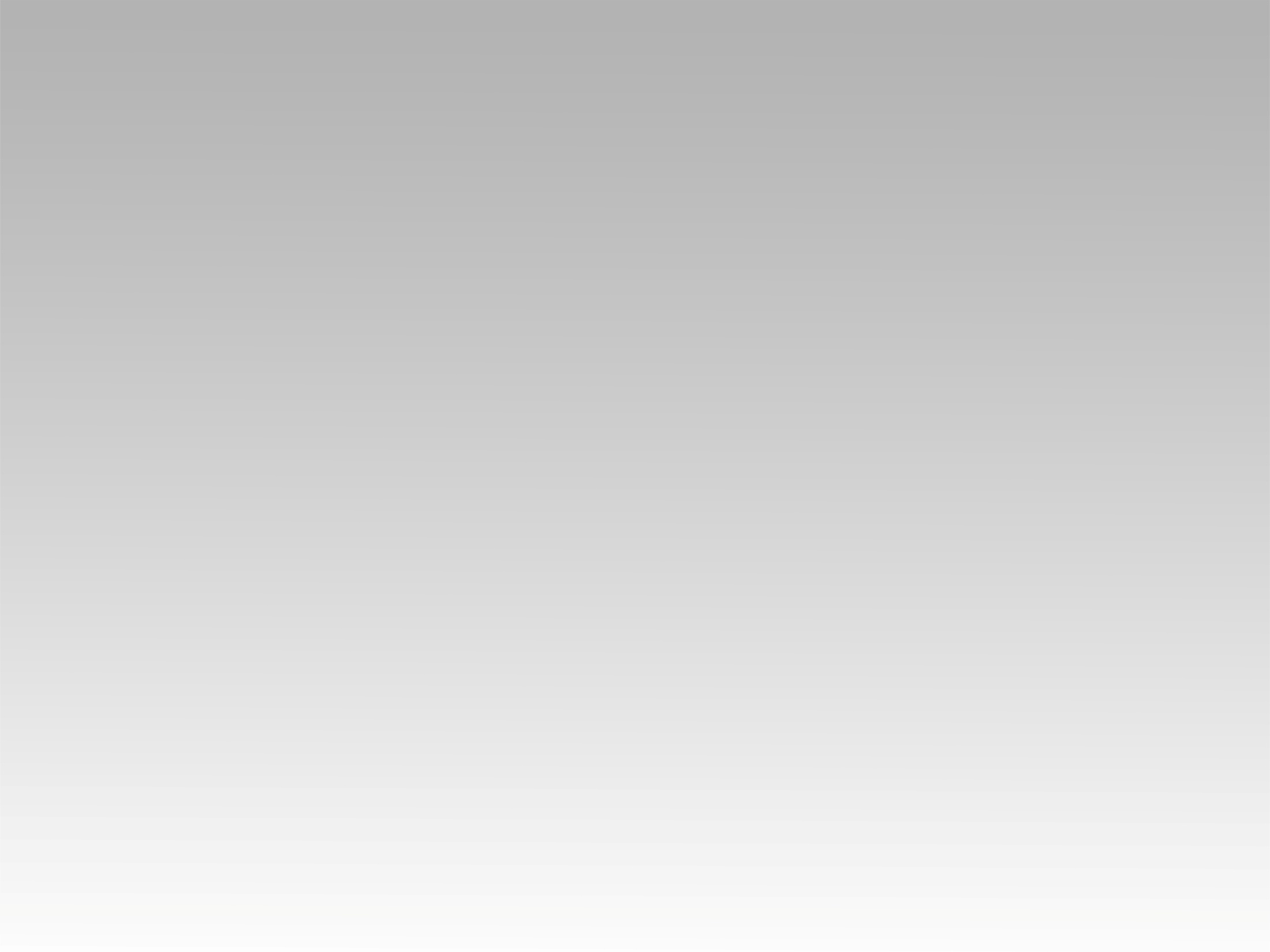 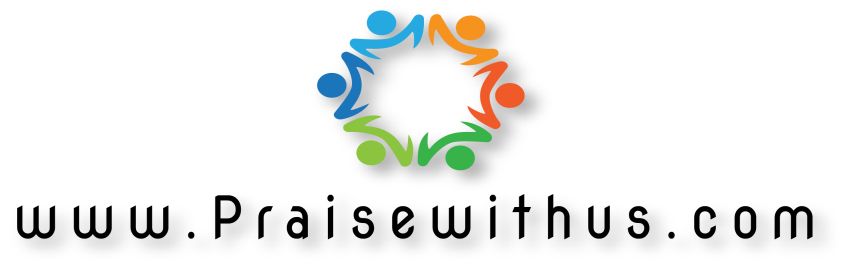